Elektrik & Elektronik SistemlerProje Doğrulama Testleri
Tamer ORAL (E&E Banko Testleri Uzmanı)

28/02/2018
1
Sunum İçeriği
TOFAŞ ve Ar-Ge Tanıtımı 
Ürün Geliştirme Süreci
Araç Elektrik & Elektronik Sistemleri
TOFAŞ E&E Sistemler Müdürlüğü
E&E Sistemler Proje Doğrulama Testleri
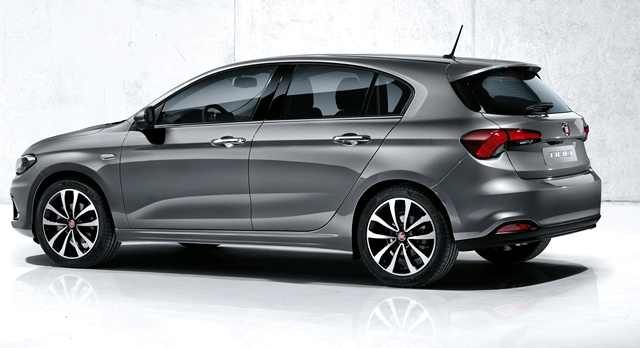 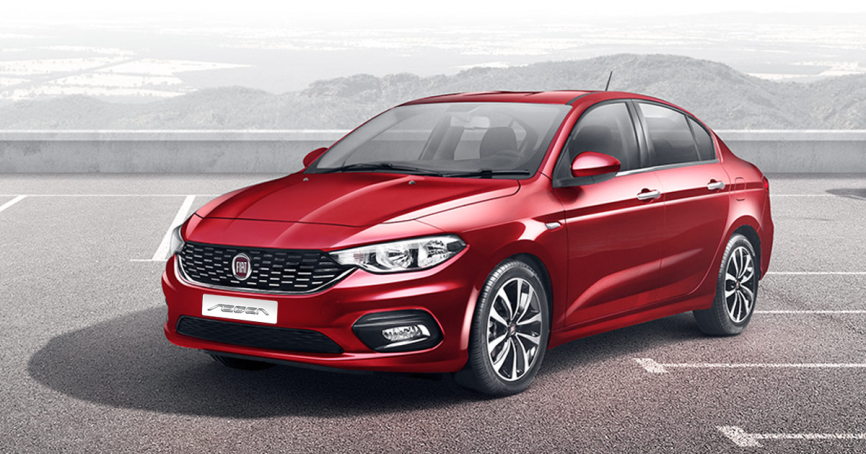 3